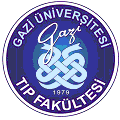 Çocuklarda Eozinofilik Özefajit Tedavi ve İzlemi
Ahmet Kan
Gazi Üniversitesi Çocuk Allerji ve Astım Bilim Dalı
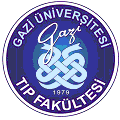 Tanım
Eozinofilik özofajit (EÖ), özofagusun eozinofilik inflamasyonuyla seyreden kronik, immun/antijen aracılı bir hastalığıdır. 


                                        Management guidelines of eosinophilic esophagitis in childhood Pediatr Gastroenterol Nutr. 2014
Genel Bilgi
EÖ etiyolojisi tam bilinmemekle beraber, eliminasyon diyetleri alınan olumlu sonuçlar nedeniyle besin allerjileri suçlanmıştır.
Çocuklarda EÖ’in klinik belirtileri yaşa göre değişir.
En sık görülenler beslenme zorlukları, büyüme geriliği, bulantı ve kusma, gastroözefajiyal reflü (GÖR), göğüs ağrısı, gıda takılması ve disfajidir.
Türkiye’de Çocuklarda EO Üzerine İlk ve Tek Olgu Serisi
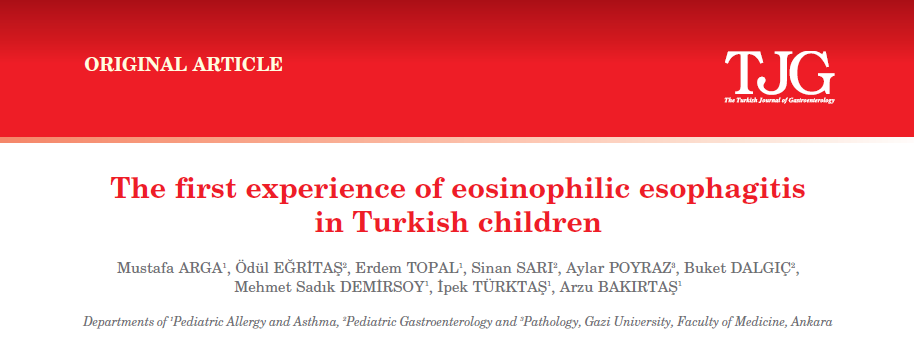 Turkish J Gastroenterology 2012
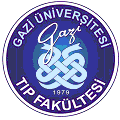 Amaç
Bu çalışmada hastanemizde çocuk allerji polikliniğinde eozinofilik özefajit  tanısıyla izlenen hastalarda tedavi ve uzun dönem izlemi değerlendirmek amaçlanmıştır.
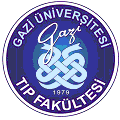 Yöntem
Eozinofilik özefajit tanısıyla hastanemizde Şubat 2009-Aralık 2016 yılları arasında izlediğimiz çocuk hastalar dahil edilmiştir. Olguların klinik özellikleri, allerjik değerlendirilmeleri, uygulanan tedaviler ve  uzun dönem izlemleri retrospektif olarak incelenmiştir.
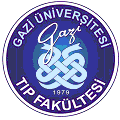 Yöntem
Tüm olguların başvuruda reflü benzeri yakınması olup, 2 aylık PPI tedavisine rağmen düzelmemesi nedeniyle Pediatrik Gastroenteroloji Bölümü tarafından endoskopi ve biyopsisi yapılmış ve EÖ tanısı konulduktan sonra allerjik değerlendirme ve tedavi amacıyla ‘Çocuk Allerji Departmanımıza’ konsülte edilmiştir.
Eozinofilik Ösefajit Tanısı
Üst GİS endoskopisi ve biyopsi uygulanan ve ösefagus histopatolojisinde eozinofil  sayısı >15/BBA  saptanan olgular EoE tanısı almıştır.
Management guidelines of eosinophilic esophagitis in childhood Pediatr Gastroenterol Nutr. 2014
Bulgular
n=18 olgu
%32
% 68
Başvuru Esnasında Başlıca Şikayetler
%
72,2
66,7
Başvuru Esnasında Başlıca Şikayetler
%
Öyküde Bildirilen Tetikleyici Besinler
%
Besinlerle Epidermal Testler
Besinlerle Yama Testleri
Besinlerle Epidermal ve Yama Test Sonuçları
%50
%50
%22,2
%44,4
%33,4
Eşlik Eden Hastalıklar
Hastalarda İzlem süresi
Hastalarda Seyir
Sonuç
EÖ tanısının zor olması, besin alerjisinin etyolojide önemi, remisyon oranının düşük olması nedeniyle multidisipliner bir yaklaşım gerektirir. Bu çalışma çocuklarda EÖ hakkında ülkemizde verinin çok sınırlı olması nedeniyle farkındalık artırmak amacıyla sunulmuştur.